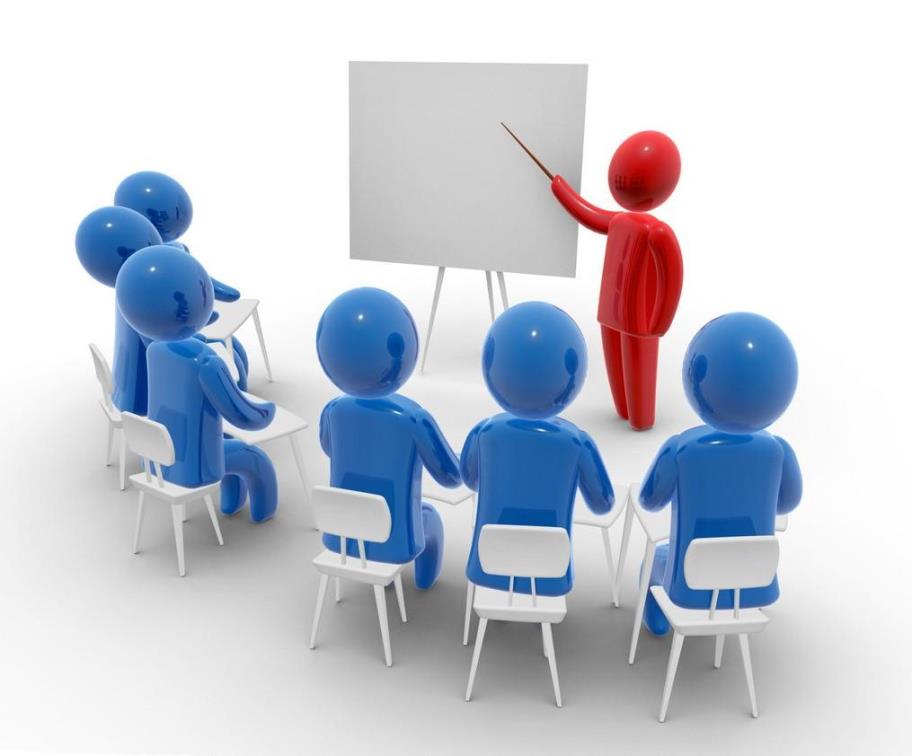 Урок обобщения
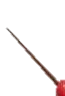 Политика
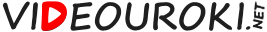 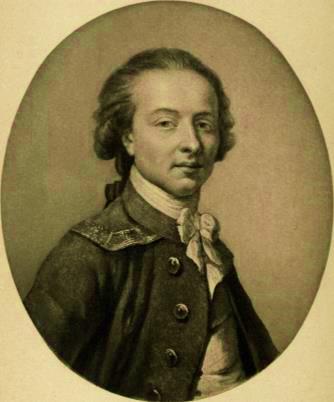 Всех загадок политики 
мы ещё не разгадали, но 
кое-что о ней уже знаем.
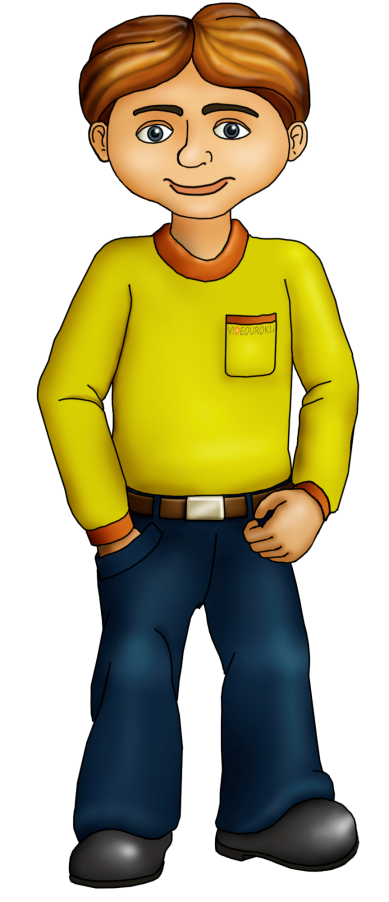 Политика походит на 
мифического сфинкса: подобно 
ему она пожирает тех, которые 
не разгадывают её загадок.
Антуан Ривароль
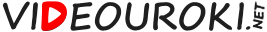 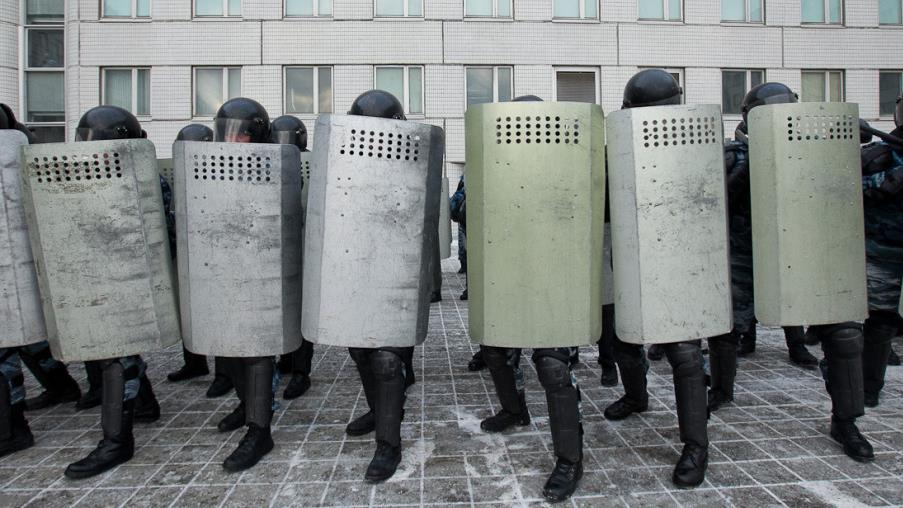 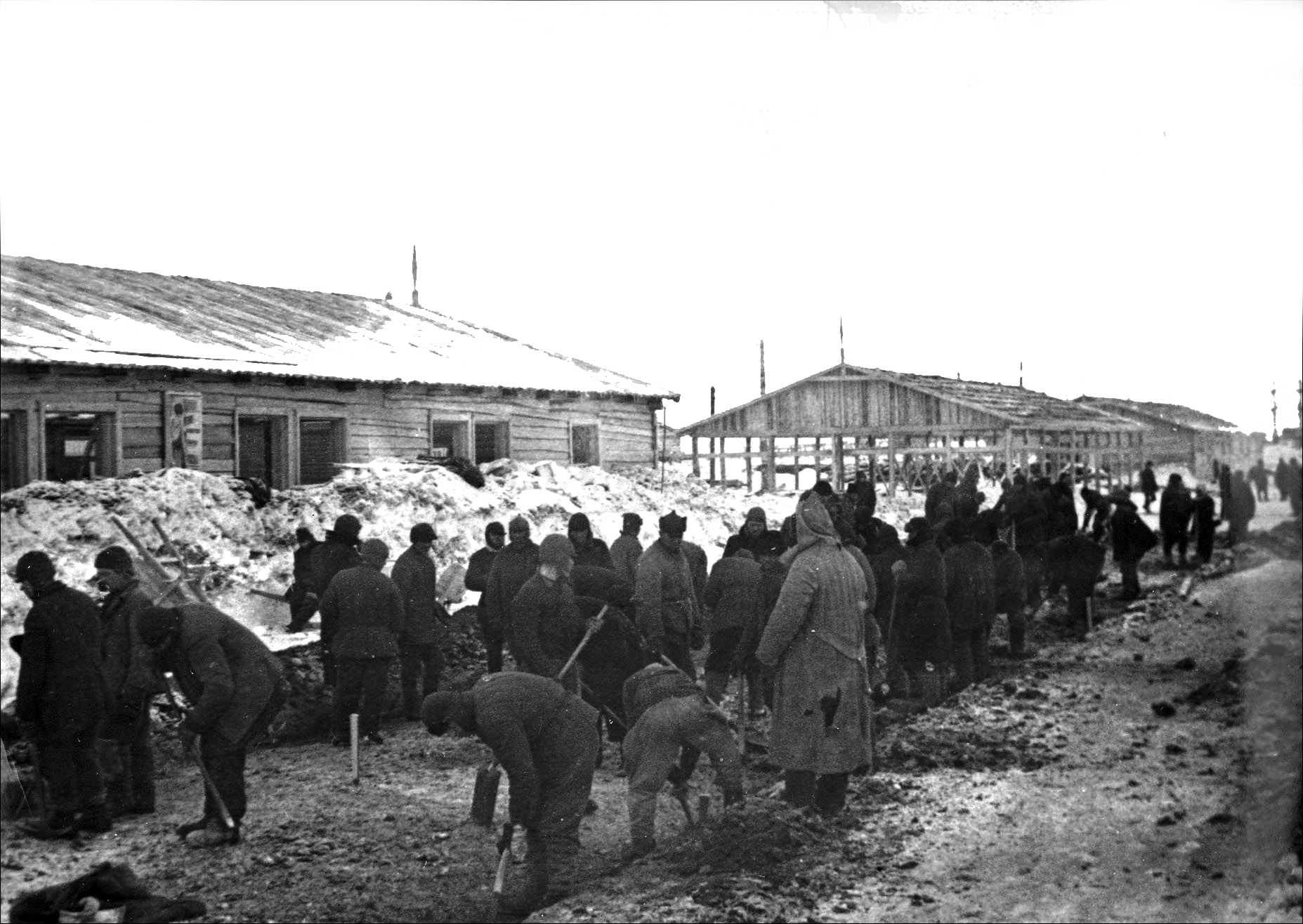 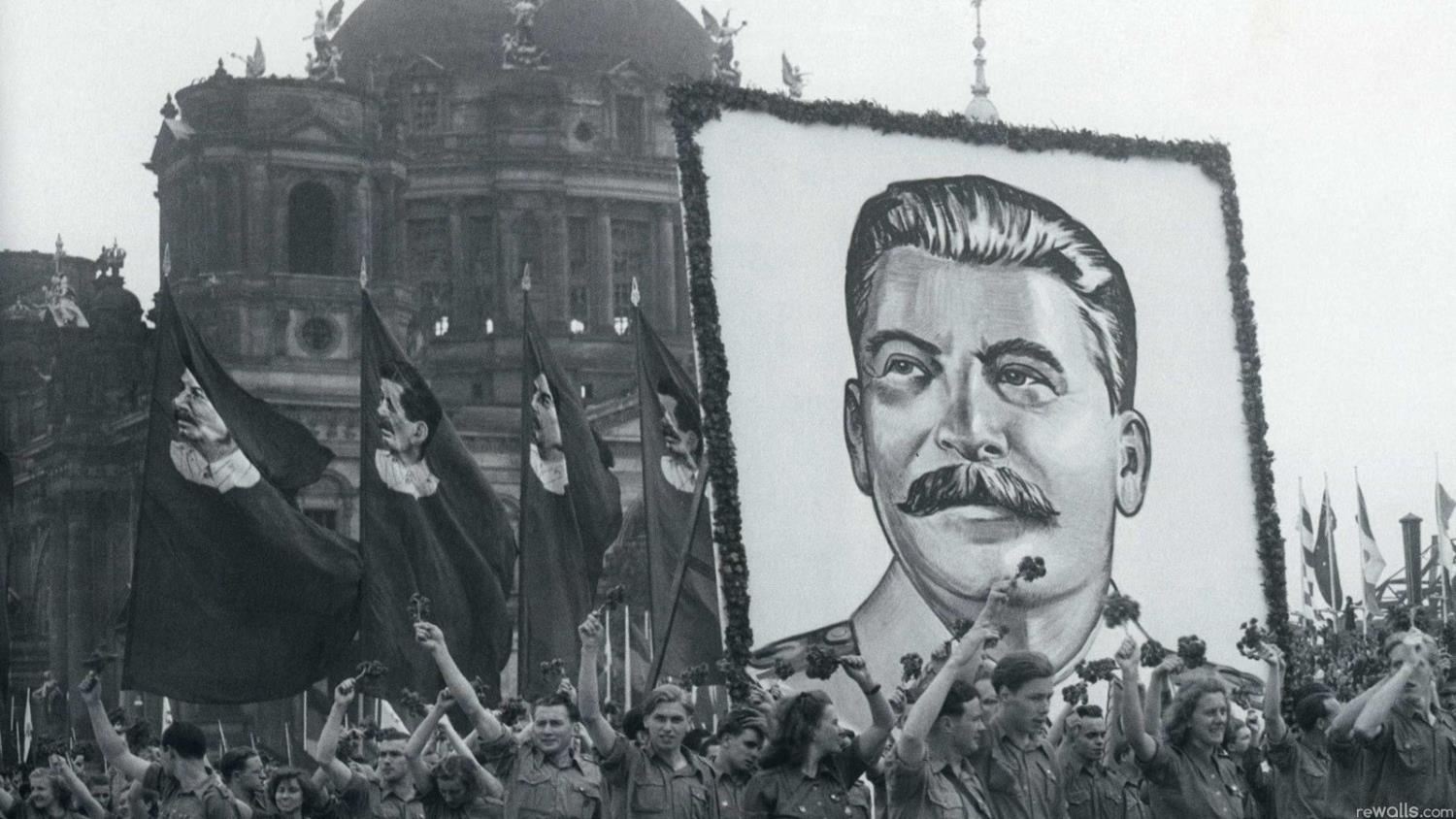 Сфера политики – всё, что 
связано с государственной 
властью: борьба за власть, 
удержание власти, 
осуществление власти.
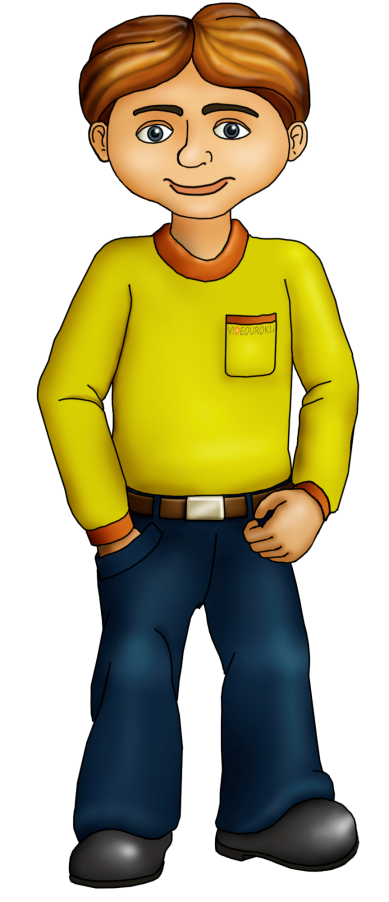 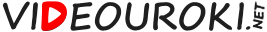 Государства 
отличаются друг от 
друга по своей форме.
Смешанная
Президентская
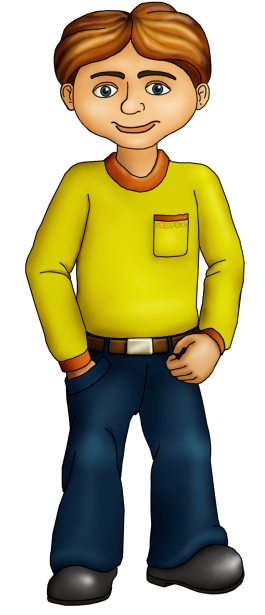 Парламентская
Республика
Формы правления
Формы государства
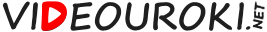 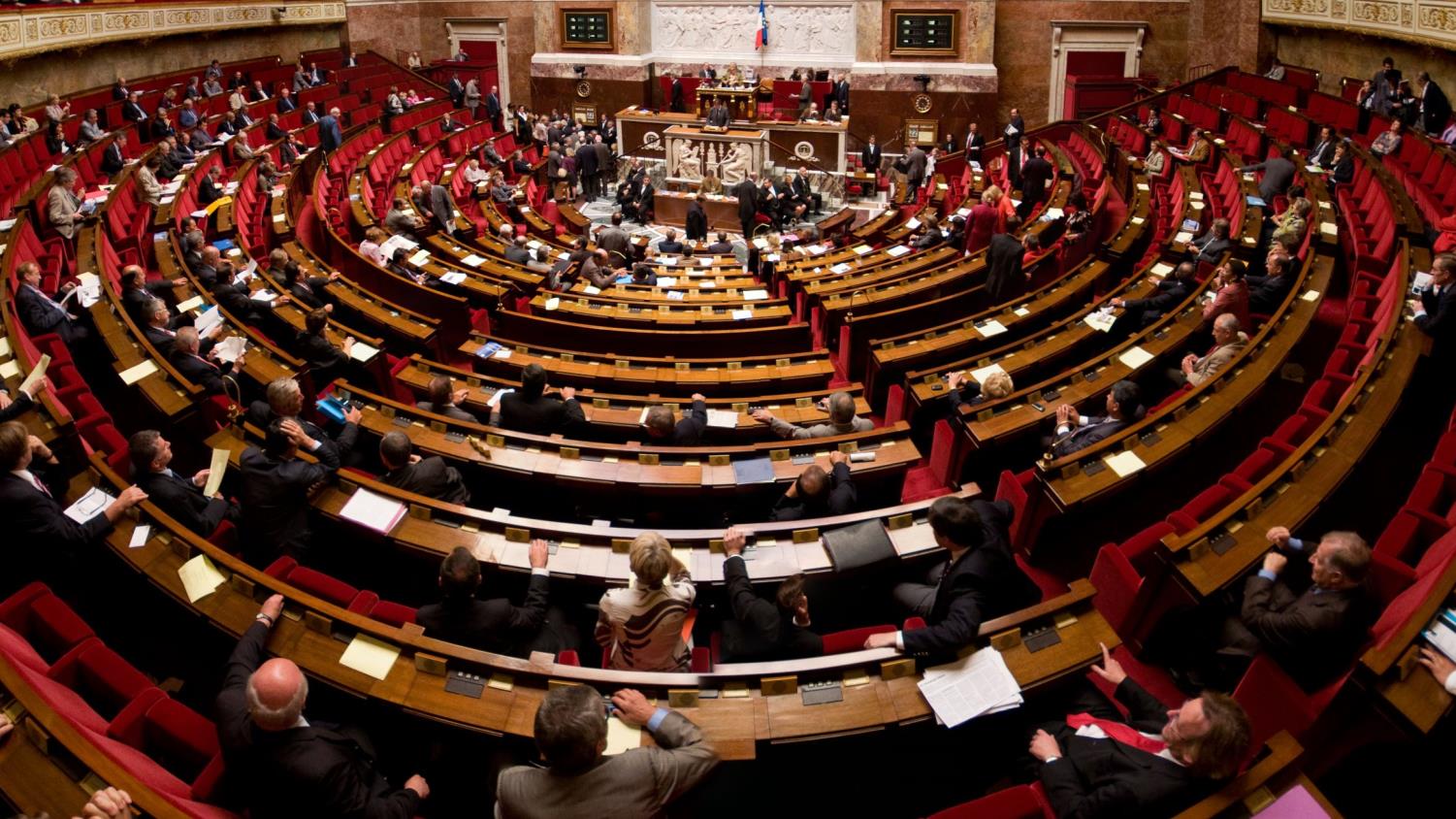 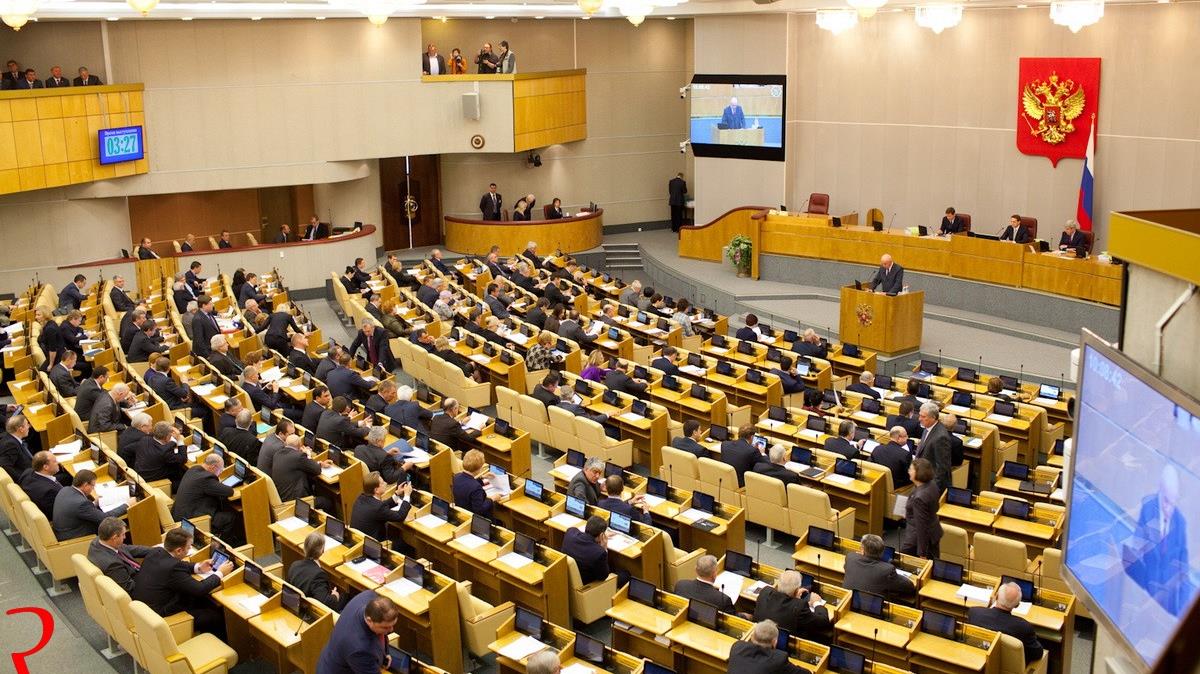 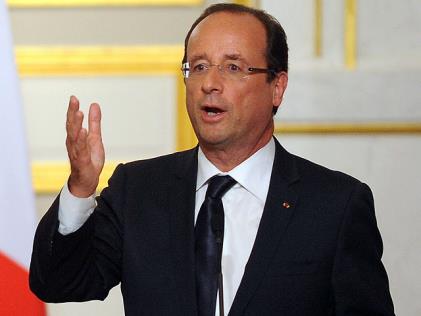 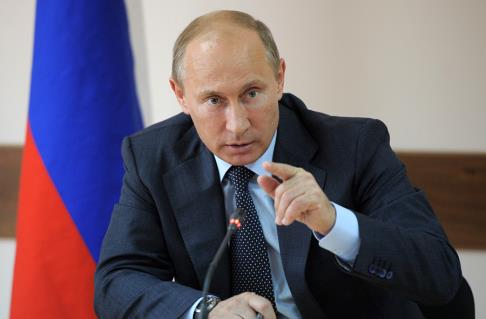 Франция – смешан-
ная  республика.
Смешанная
Франсуа Олланд, президент Франции 
с мая 2012 г.
Президентская
Владимир Путин, президент России с мая 2012 г.
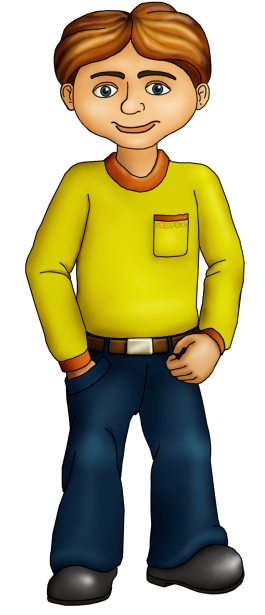 Парламентская
РФ – смешанная 
 республика???
Республика
Формы правления
Формы государства
Национальное собрание Франции
Государственная дума России
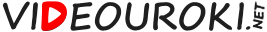 Дуалистическая
Смешанная
Президентская
Абсолютная
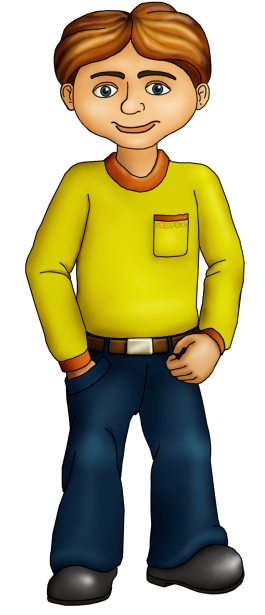 Парламентская
Парламентская
Республика
Формы правления
Монархия
Формы государства
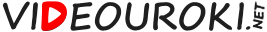 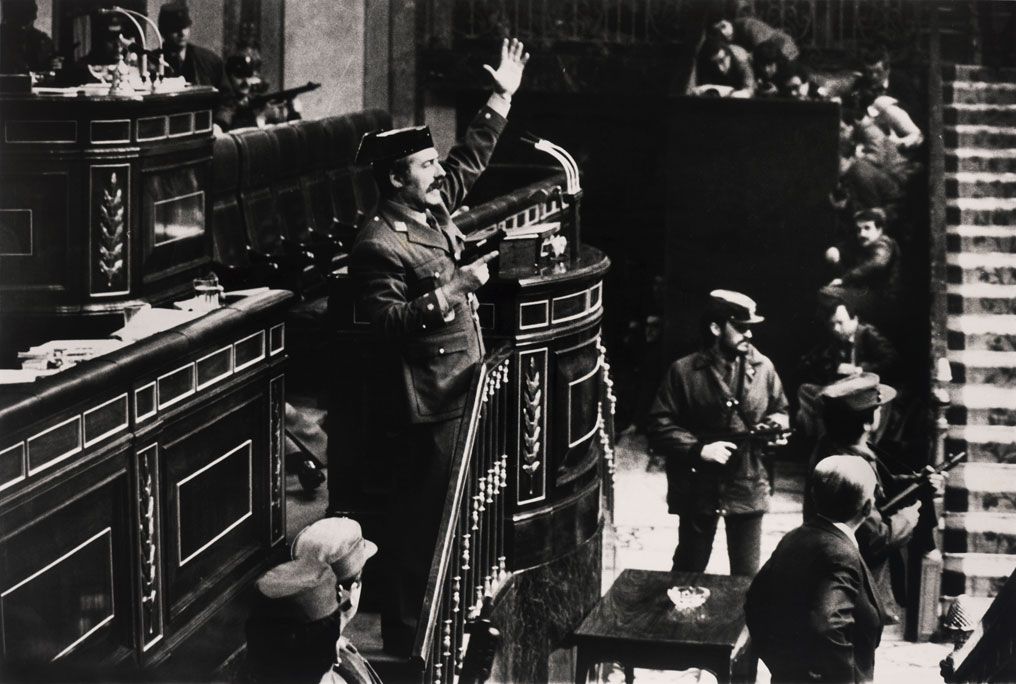 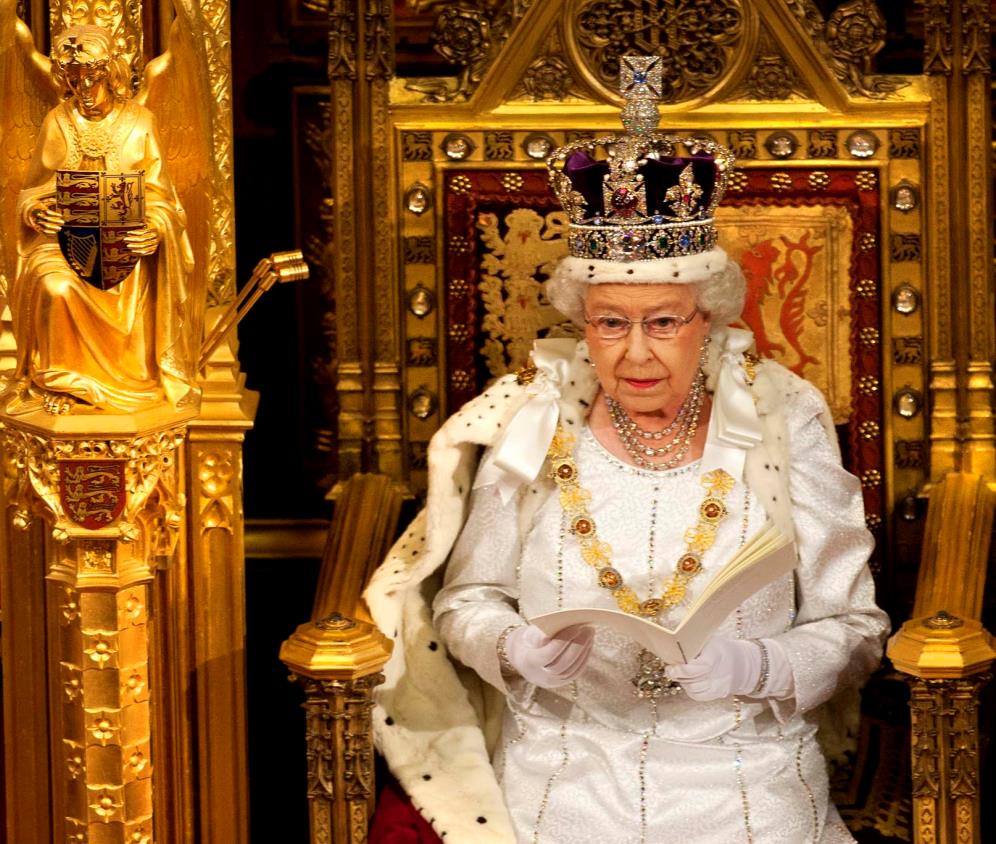 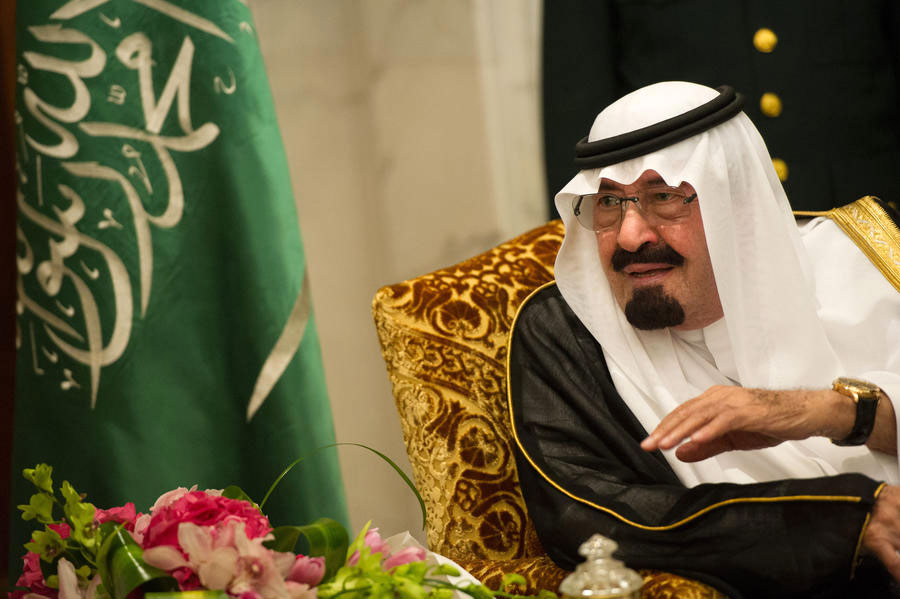 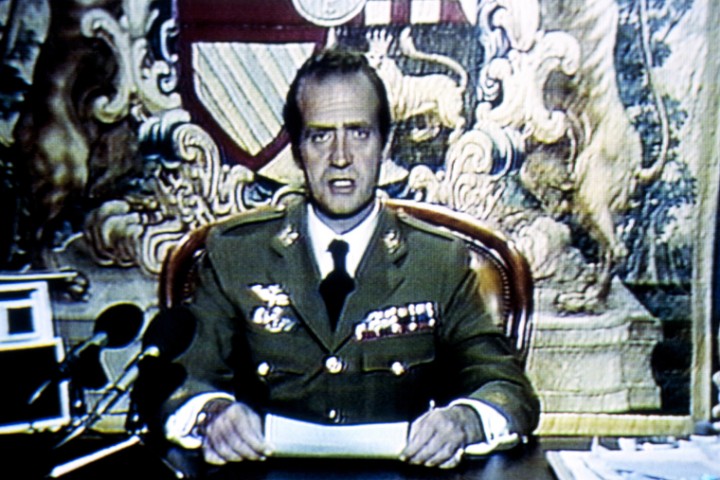 Елизавета II, 
королева Великобритании с февраля 1952 г.
Абдуллах ибн Абдул - Азиз Аль Сауд, король Саудовской Аравии 
2005 – 2015 гг.
Дуалистическая
Смешанная
Президентская
Абсолютная
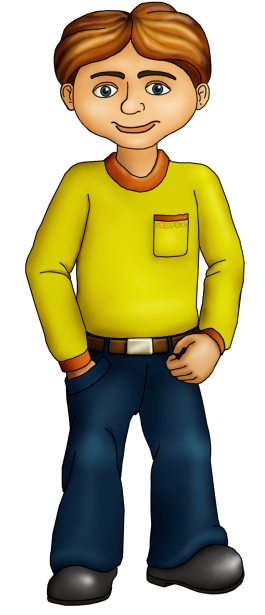 Парламентская
Парламентская
Республика
Формы правления
Монархия
Формы государства
Хуан Карлос I, король Испании в 1975 – 2014 гг.
Попытка государственного переворота в Испании 23 февраля 1981 г.
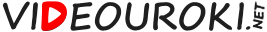 Дуалистическая
В унитарном государстве 
отдельные административные 
единицы не обладают полити-
ческой самостоятельностью.
Смешанная
Субъекты федерации обладают 
определённой политической 
автономией.
Россия – федеративное государство.
Государства, входящие в 
конфедерацию, сохраняют свой 
суверенитет.
Президентская
Абсолютная
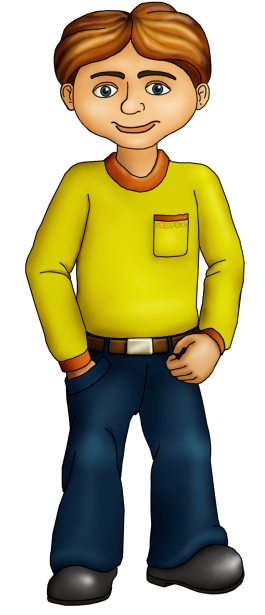 Парламентская
Парламентская
Республика
Формы правления
Монархия
Формы государства
Форма госуд. устройства
Унитарное
Федерация
Конфедерация
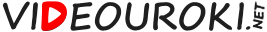 В каком государстве человек чувствует себя 
более свободным?
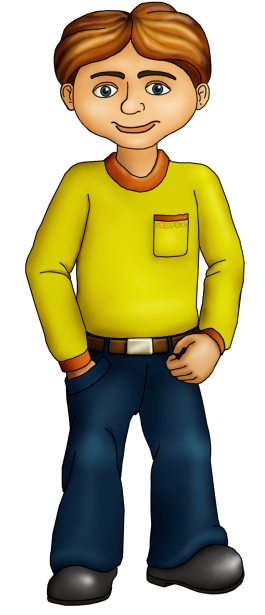 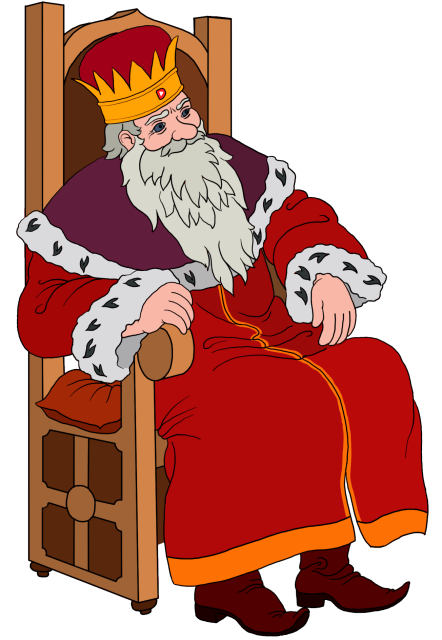 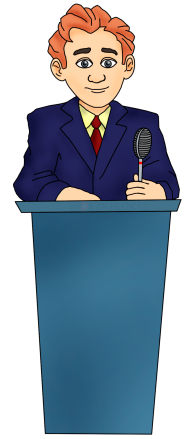 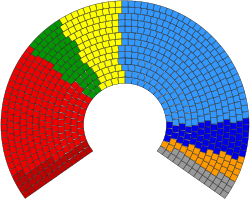 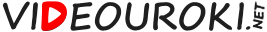 Дуалистическая
Степень свободы гражданина зависит от 
политического режима в государстве.
Смешанная
Президентская
Абсолютная
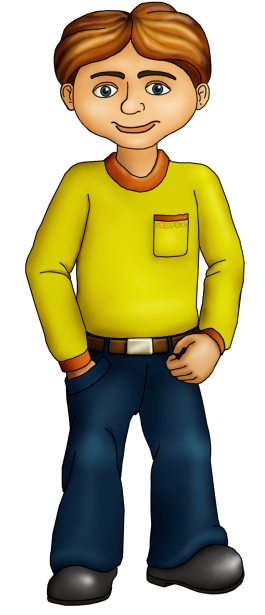 Парламентская
Парламентская
Республика
Формы правления
Монархия
Формы государства
Форма госуд. устройства
Политический режим
Унитарное
Авторитаризм
Федерация
Тоталитаризм
Конфедерация
Демократия
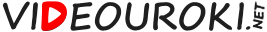 Авторитарный режим:

население не участ-вует в управлении;

легальное существо-вание оппозиции невозможно.
Тоталитарный режим:

государство контро-лирует не только политическую, но 
и другие сферы жизни общества.
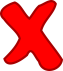 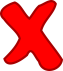 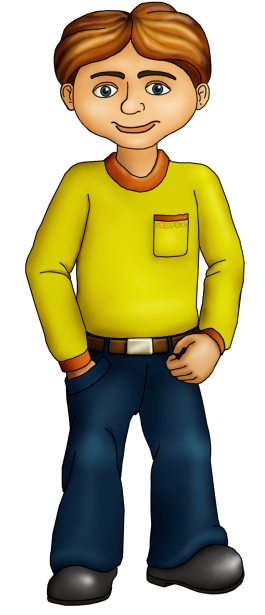 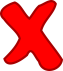 Демократический режим:

свободные, честные выборы;

политический плюрализм:

свобода мысли и слова;

право создавать политические партии.
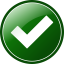 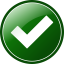 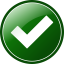 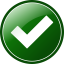 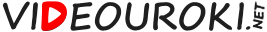 Принципы правового государства:

верховенство закона – все равны перед законом;

законы принимаются представительными органами в соответствии с установленной процедурой;

разделение властей
Демократия возможна лишь в правовом 
государстве.
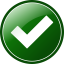 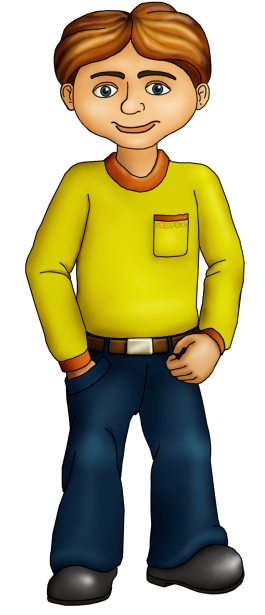 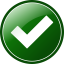 – система сдержек и
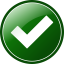 противовесов.
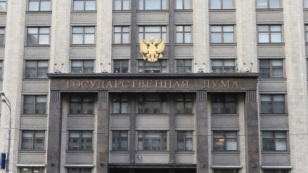 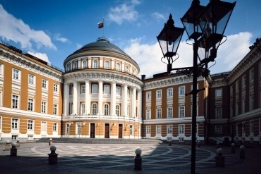 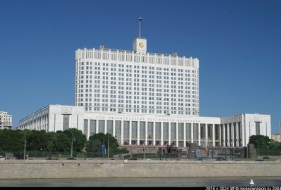 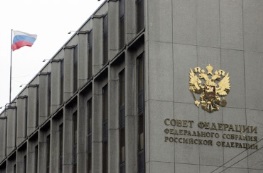 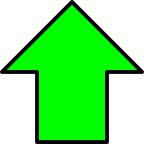 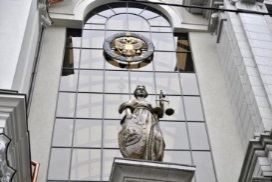 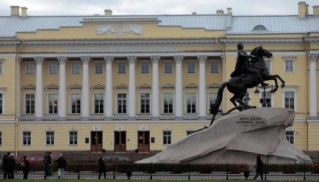 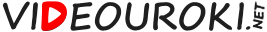 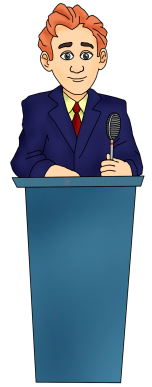 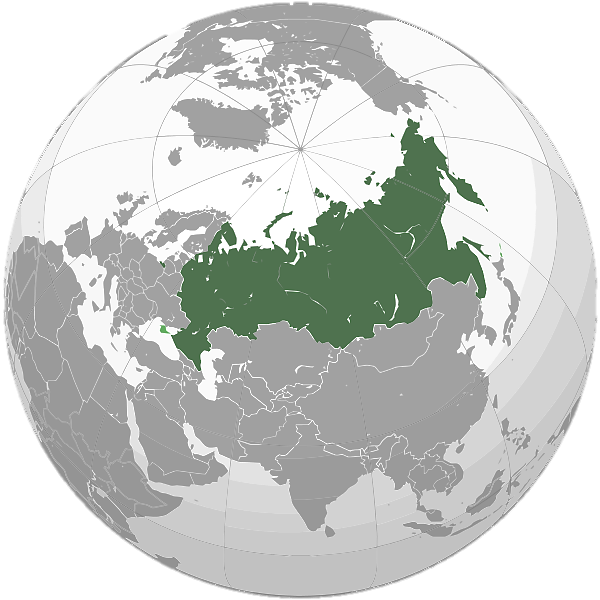 СУВЕРЕНИТЕТ
Все государства имеют некоторые общие 
признаки.
Государство – это особая организация 
политической власти, управления обществом.
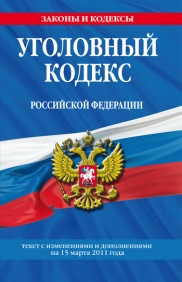 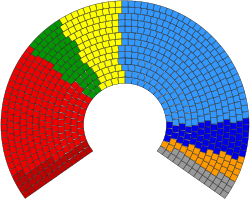 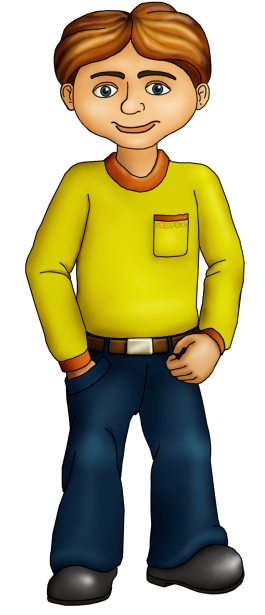 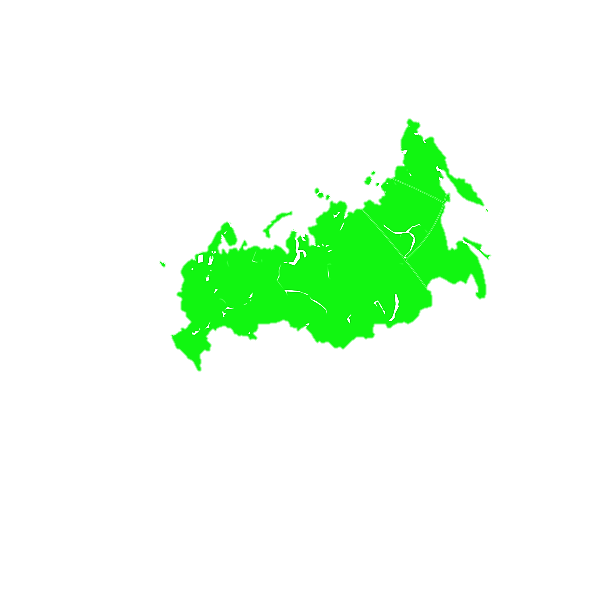 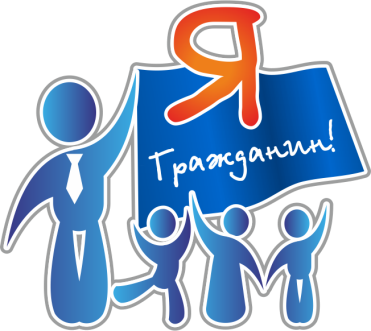 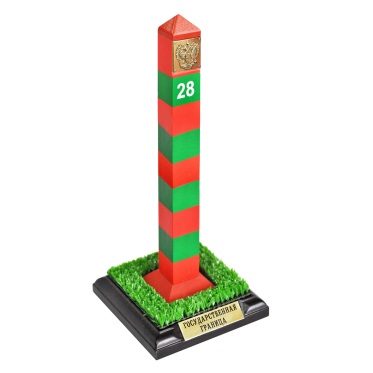 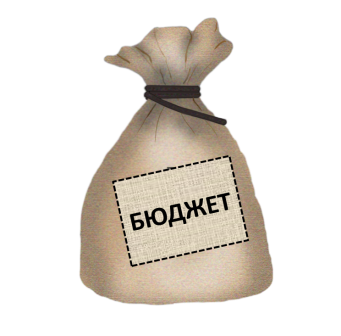 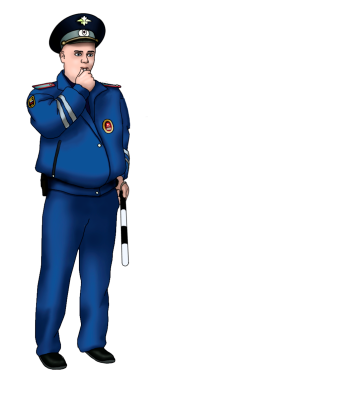 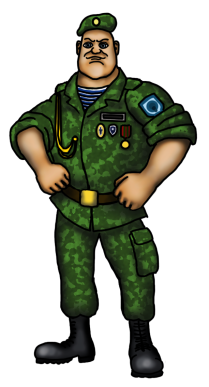 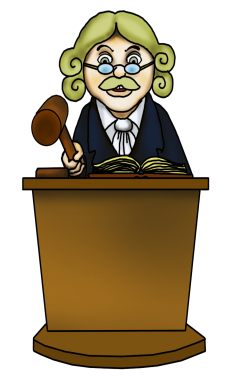 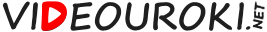 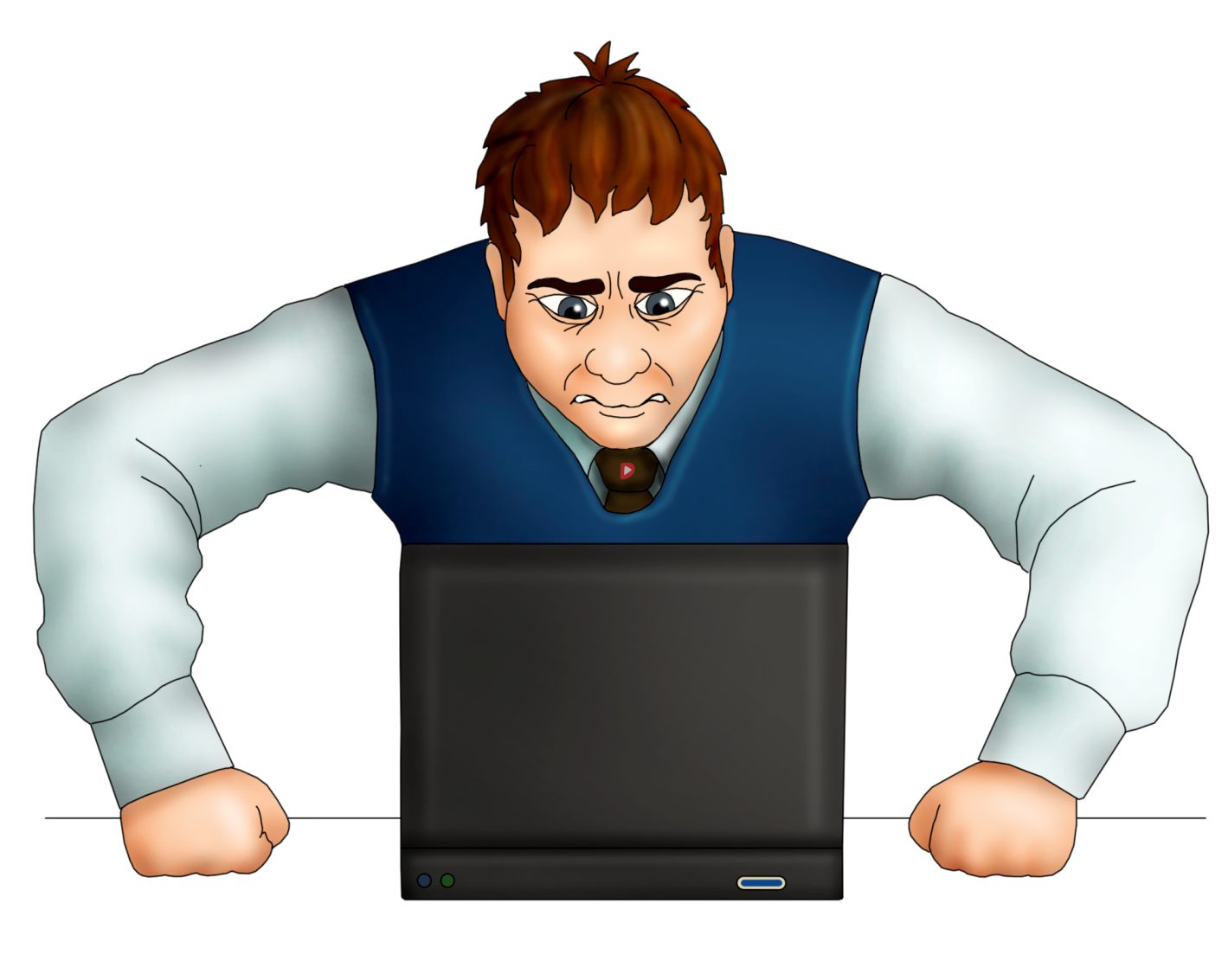 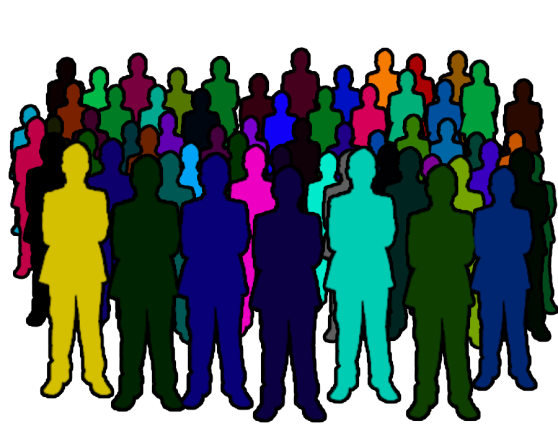 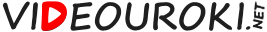 Анархизм – общественно-политическое течение, 
которое выступает за ликвидацию государства 
как системы управления обществом, основанной 
на насилии.
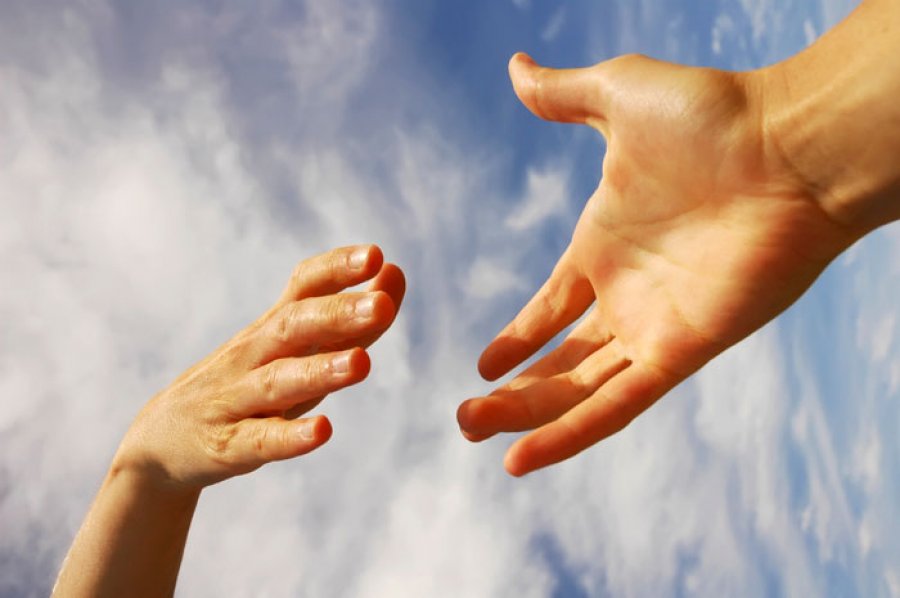 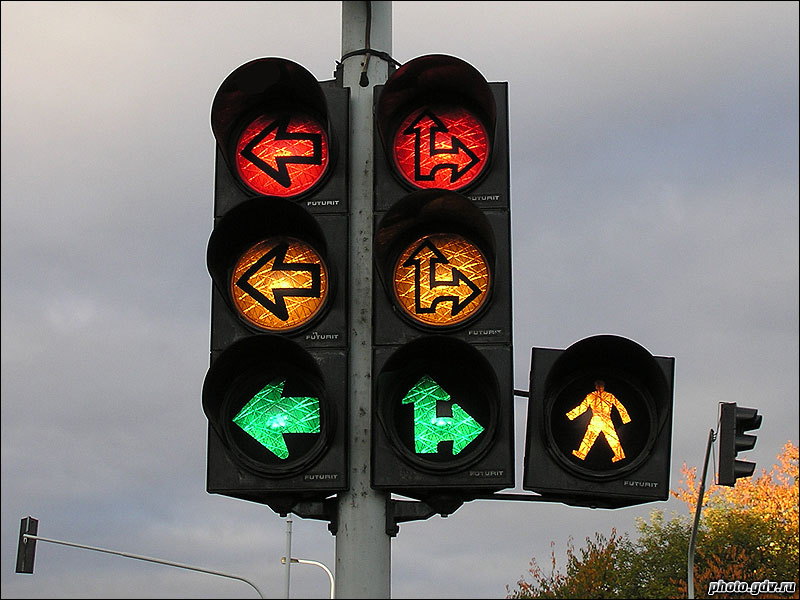 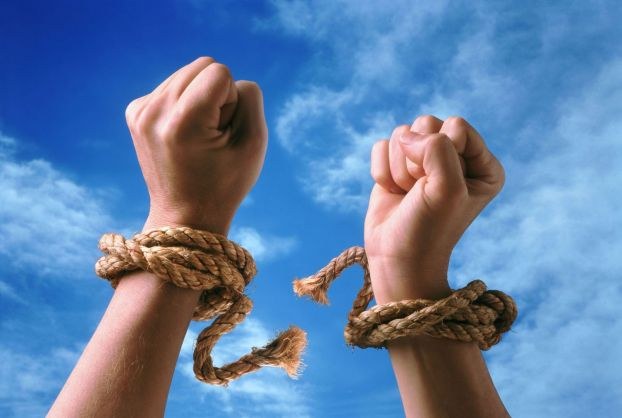 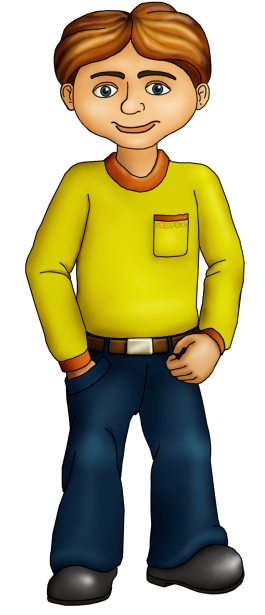 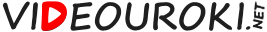 Ограничить власть государства рамками 
закона, заставить его считаться с правами и 
свободами человека может развитое 
гражданское общество.
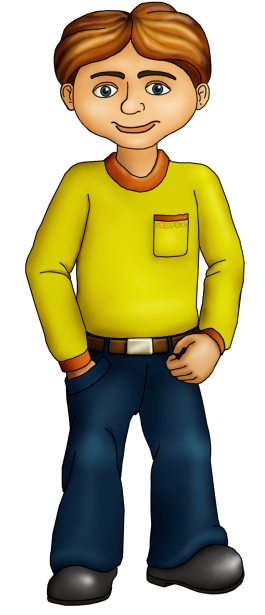 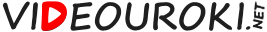 Гражданское общество – сфера отношений 
и деятельности граждан, их добровольных 
объединений, которая не опосредована 
государством.
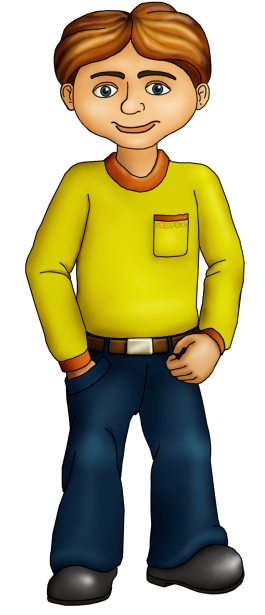 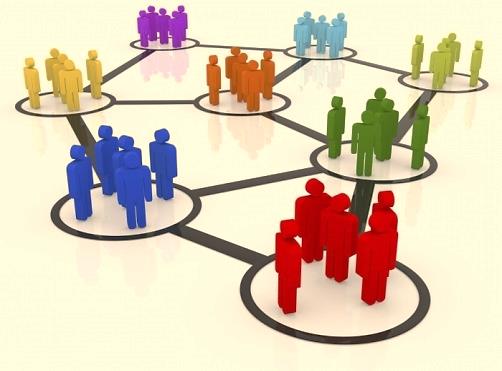 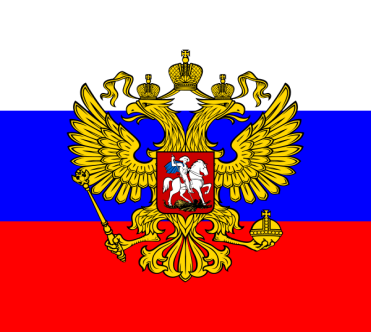 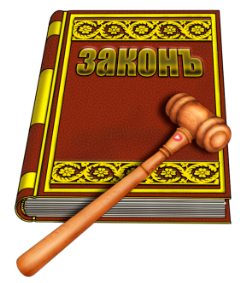 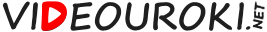 Демократия предполагает наличие у граждан 
развитой политической культуры.
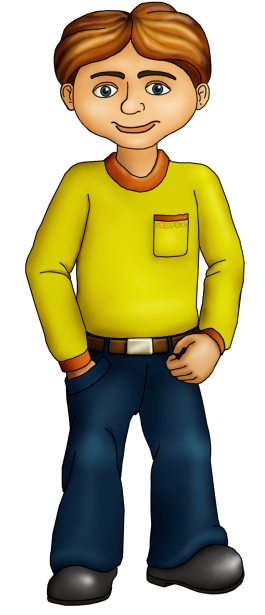 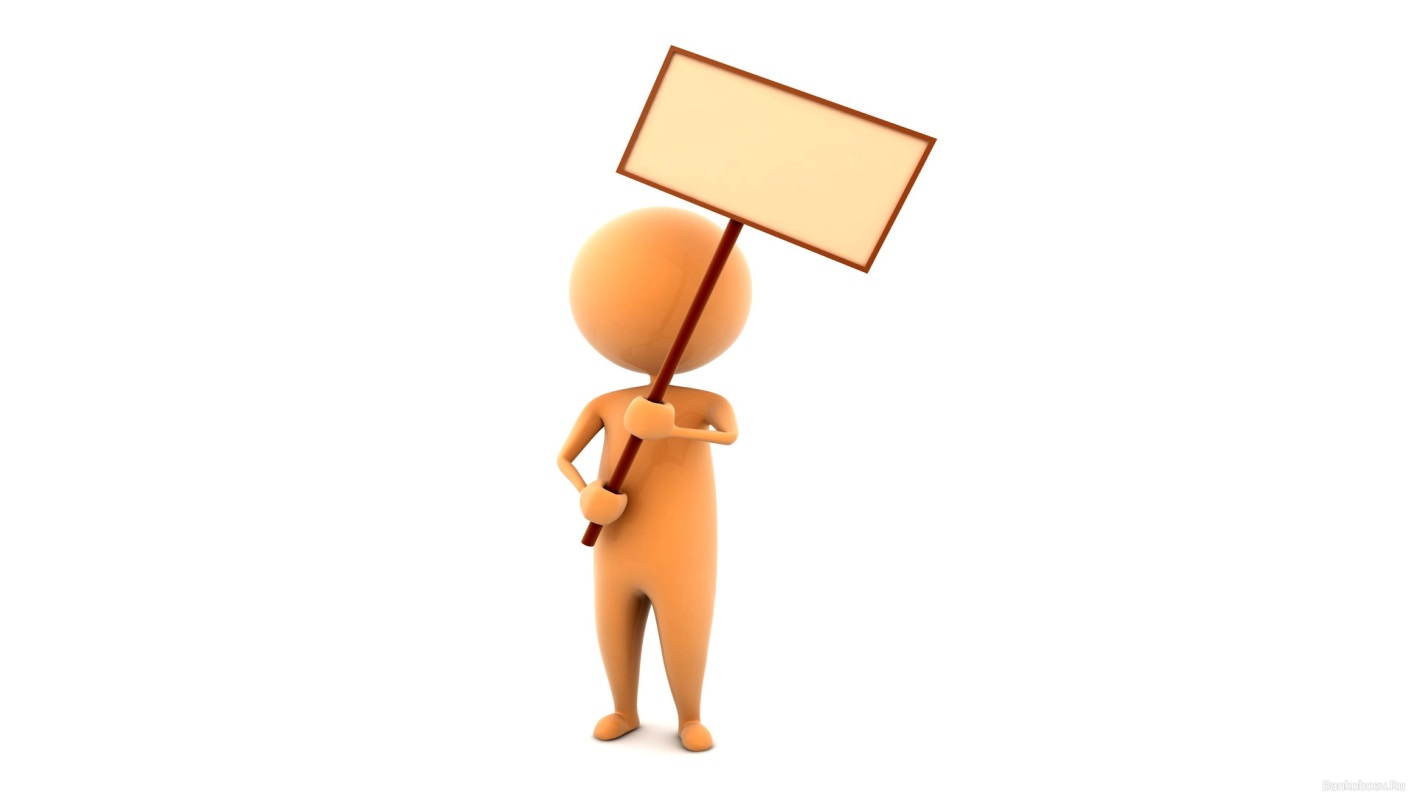 Знания о политичес-кой сфере общества
Социальная среда, семья
Политическая культура
Умение анализиро-вать события
Система образования
Умение выполнять политические роли
Политический ре-жим государства
Наличие политичес-ких убеждений
Личные усилия человека
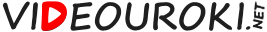 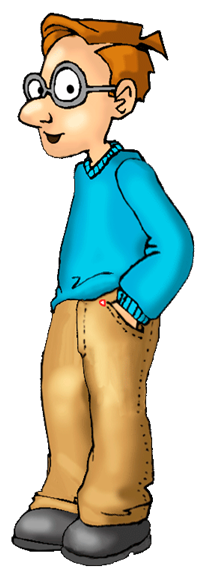 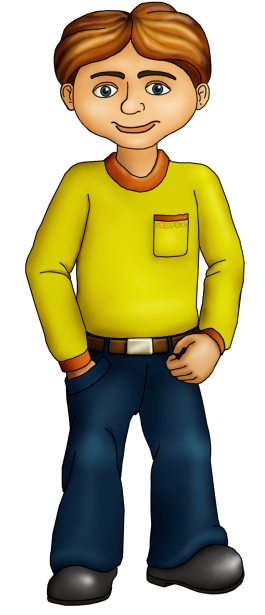 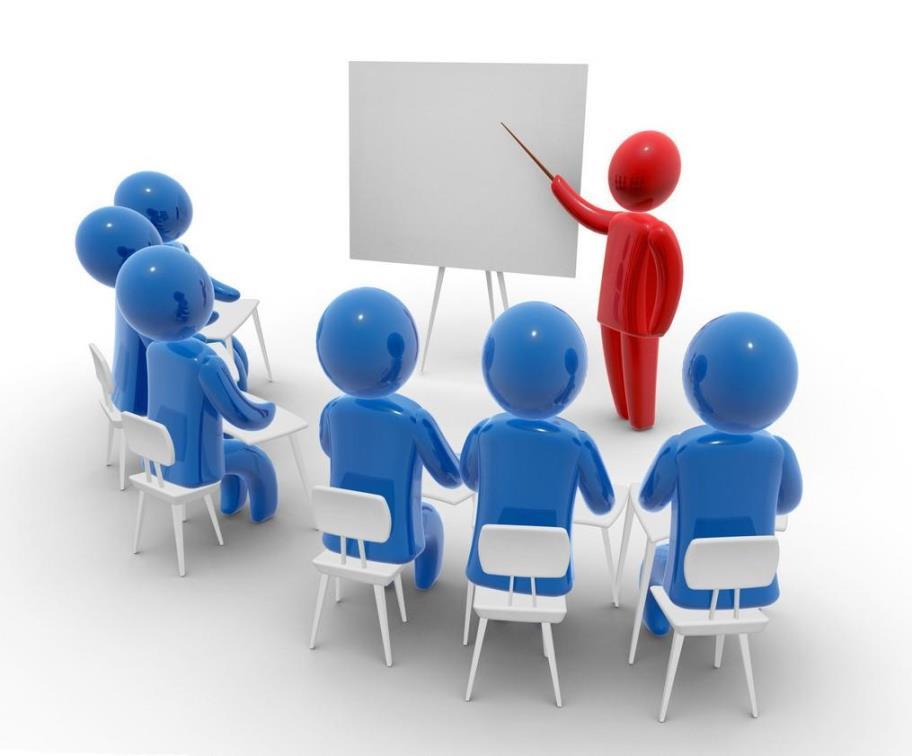 Что такое политика?
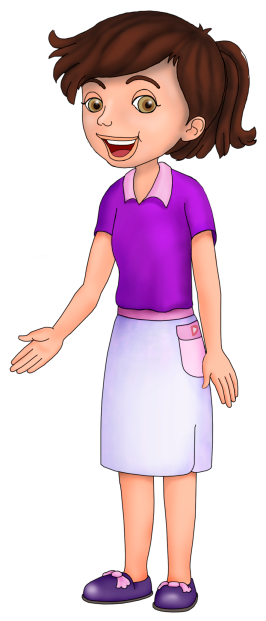 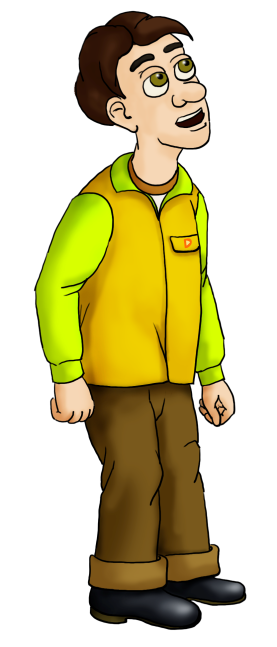 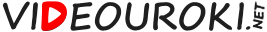